経営者win-win倶楽部　経営者向け・第３回Webセミナー　参加費無料
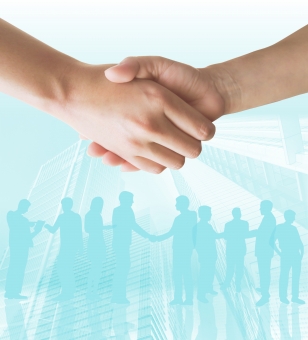 経営者win-win倶楽部は
中小企業の経営者の皆様を応援し合い
 様々な経営課題を解決し成果に繋げ
 経営者の皆様に寄り添い貢献したい
  という志をもった専門家集団です
『事例から学ぶ　中小企業オーナーが
　　　　　知っておきたい事業承継の知識』
講　師：野上 浩二郎（税理士）

日　時：8月20日（木）　　
　　　 18:00~20:00　※ セミナー（90分）

会　場：Zoom会議室

参加費：無 料

申込方法：QRコード
　　　　　より申込み
自分の会社の株価、知っていますか？

事業承継をする際に、思わぬ税負担により思い通り
の対策が進められないケースが良くあります。

スムーズな事業承継のために知っておきたい、自社株評価の概要と、事業承継を進めるうえで注意すべきポイントにつき解説します。
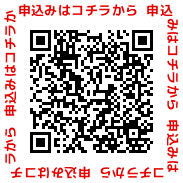 ◆下記のテーマに興味のある方におススメ！
事業承継を考えている経営者
仙台からの事業承継を控えている二代目経営者
自社の株価を知りたい経営者
企業オーナーの相続対策に興味がある方
※ 誠に申し訳ありませんが、士業・保険関係の方のご参加はご遠慮ください。　
（士業・保険関係の方は、主催者から直接ご招待頂いた方のみ、ご参加が可能です）